DEPARTMENT OF NUTRITION AND DIETETICS
FRONT OFFICE MANAGEMENT
I M.Sc FOOD SERVICE MANAGEMENT AND DIETETICS
SUBJECT INCHARGE: R.VIJAYALAKSHMI
FRONT OFFICE MANAGEMENT AND HOUSEKEEPINGFUNCTIONTS OF FRONT OFFICE MANAGEMENT
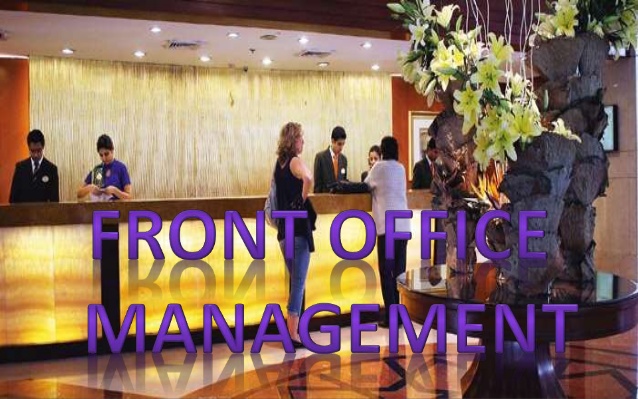 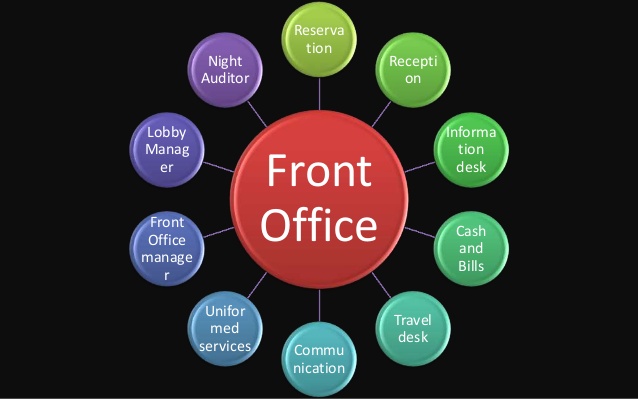 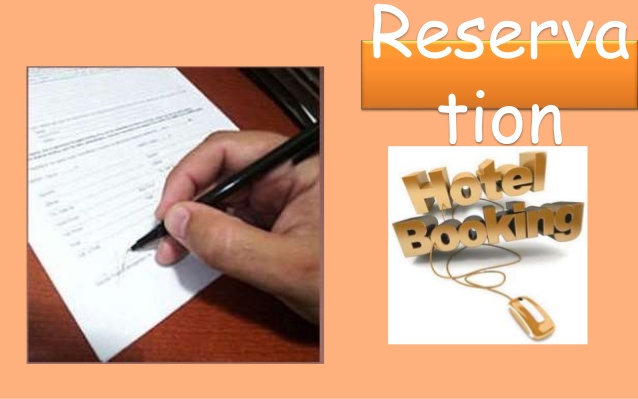 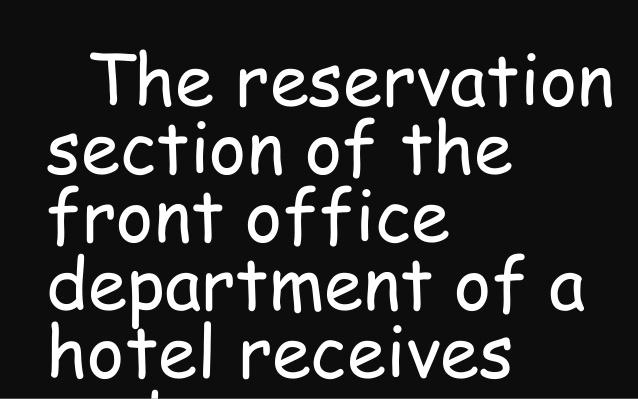 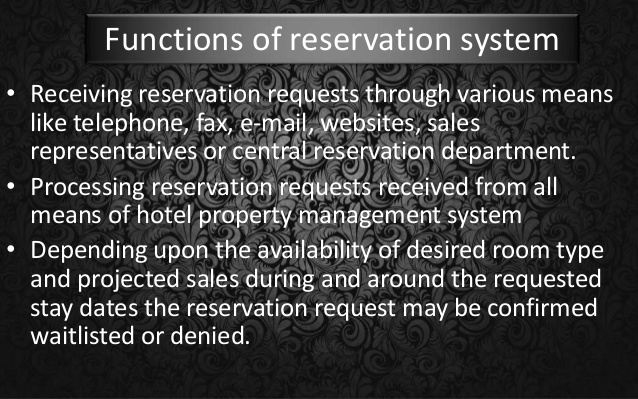 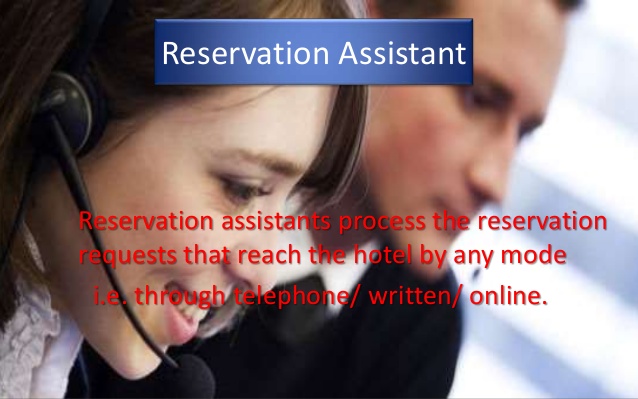 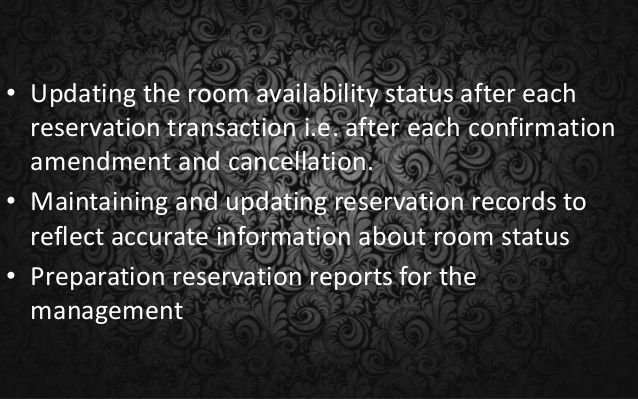 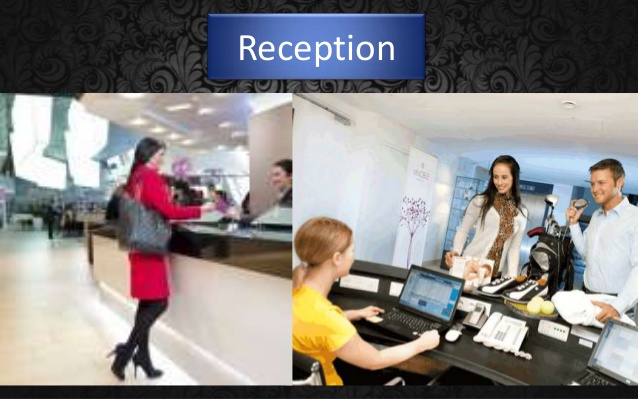 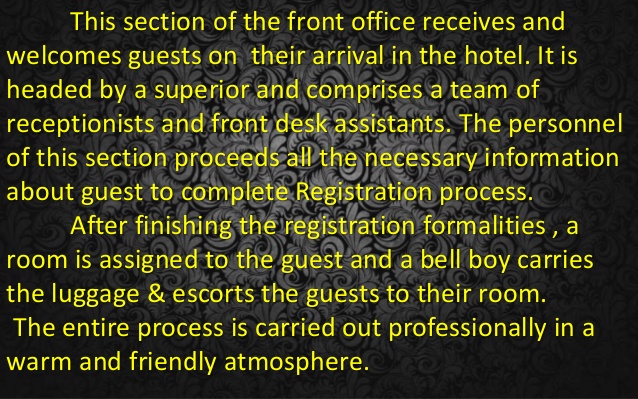 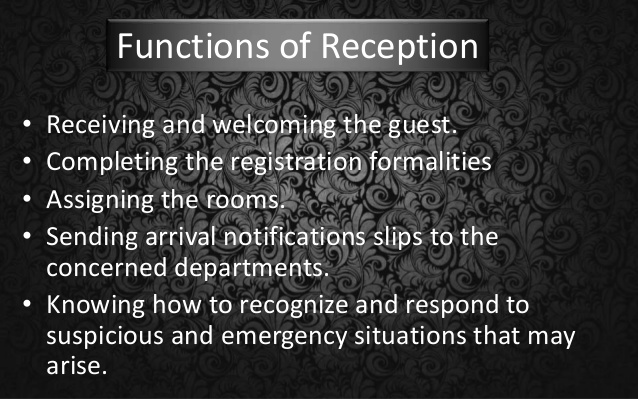 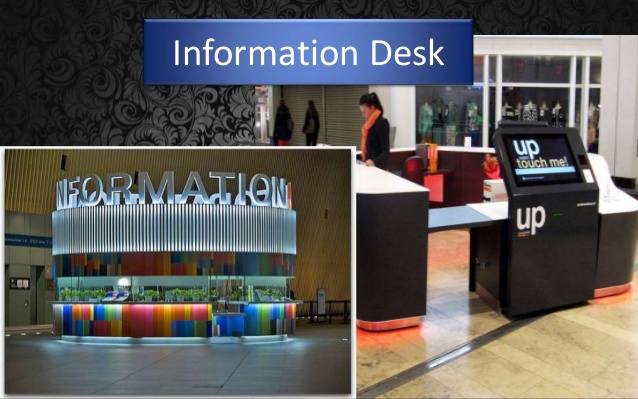 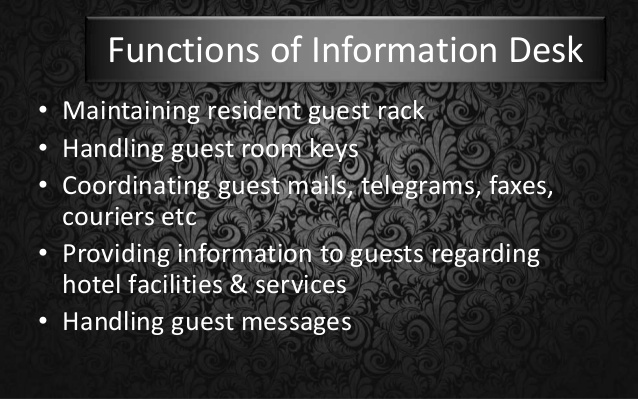 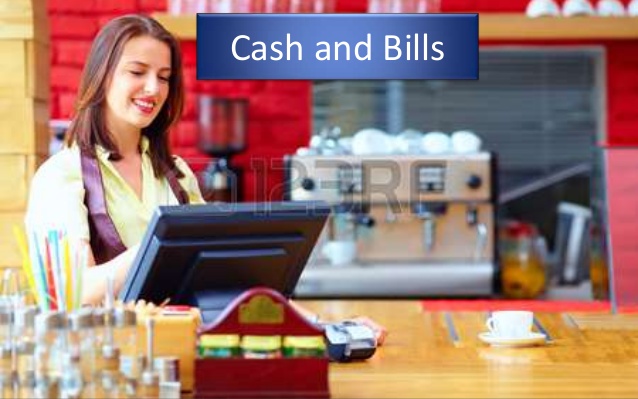 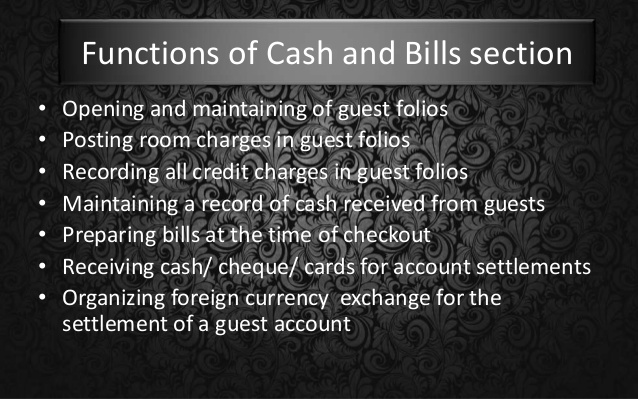 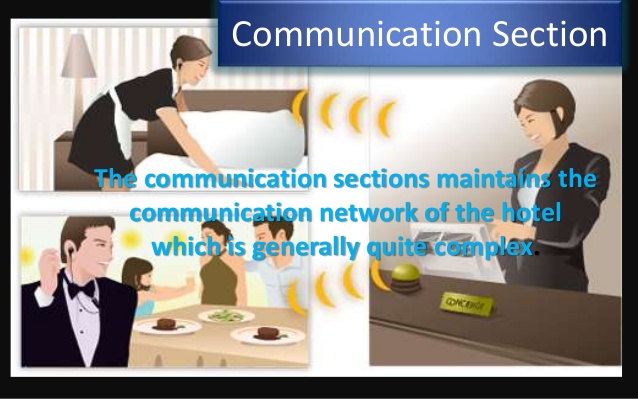 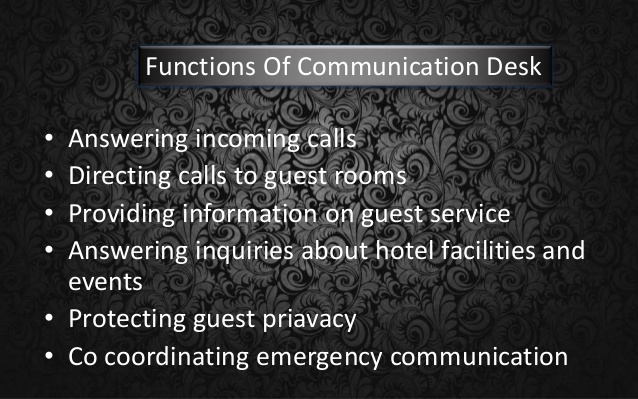 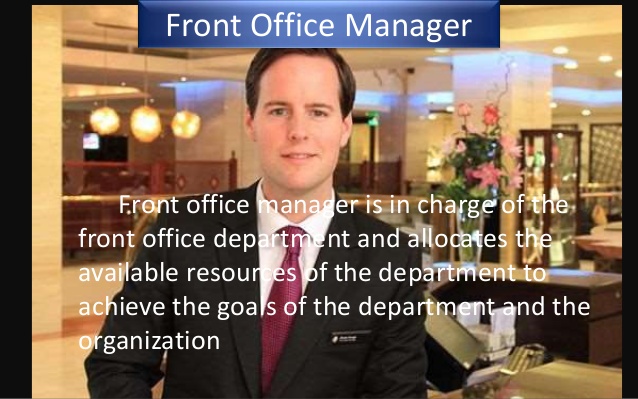 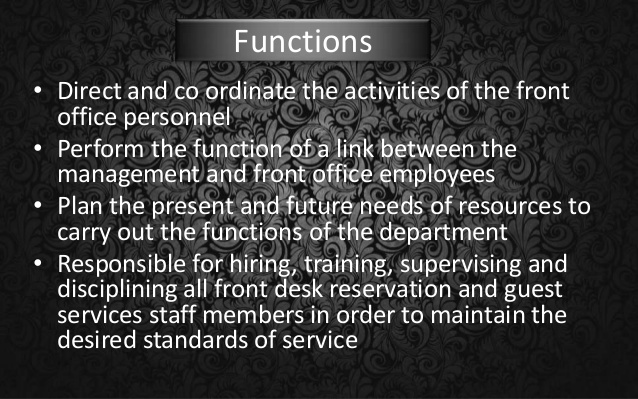